Paying Vendors
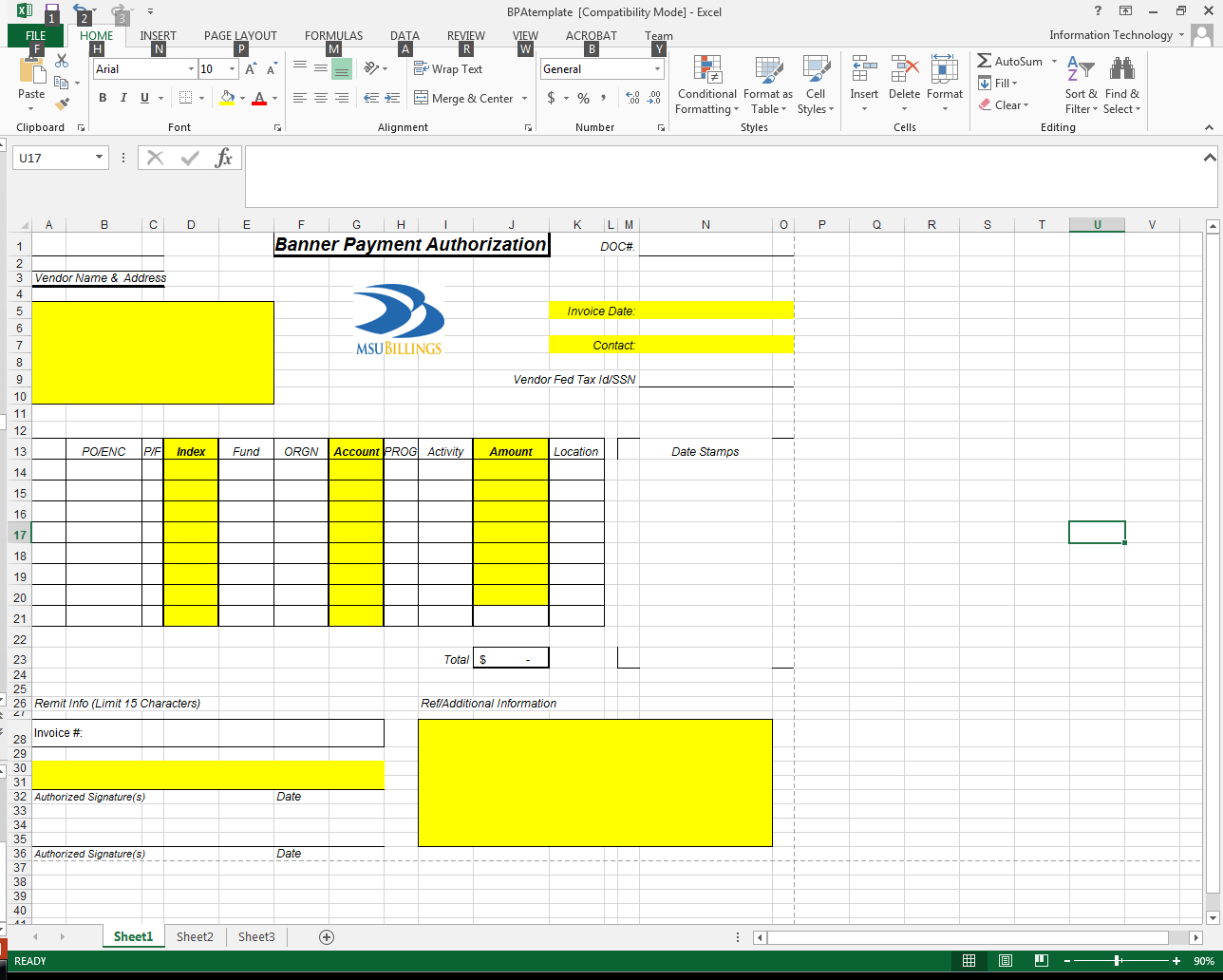 Banner Payment Authorization 
AKA  the “BPA”
[Speaker Notes: Your contact information – Name, email, office phone number
Vendor name and address – make sure what prints on your BPA is accurate!
Remit Info – this is for the vendor & prints on the check stub/remit summary:
Department Name
Account number – from the vendor
Invoice number
Index/Account/Amount
Additional Info – this is for you:
DPO number, contracted services detail, other information that is important to the department’s records, but not necessarily the vendor
Authorized Signature – we can’t pay from an unsigned BPA
Check the Fund Controller is if you are not sure or give us a call.]
What needs to be included with the BPA??
Invoices
Other relevant forms
These things are not invoices:

Work Orders
Statements
Pro-Forma Invoices
Quotes
Missing Receipt Forms
(Missing receipt forms  are ONLY allowed with Pcard reports and even then we Cannot over use them)
Travel forms
Purchasing forms
Hospitality Approval forms
Required for any food purchase
[Speaker Notes: HF is required for any food purchase over $30. 
This can be meals, grocery, etc,.]
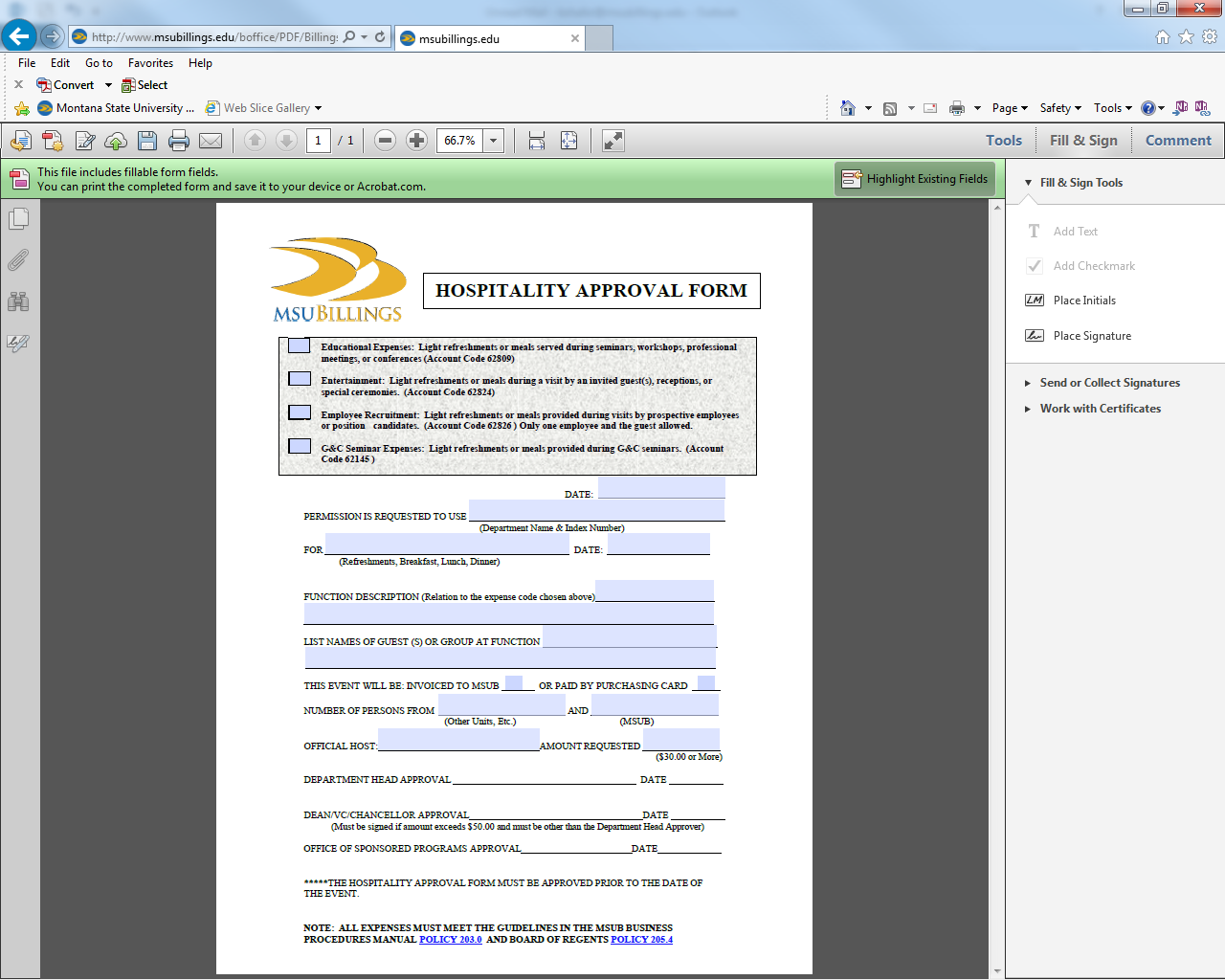 Hospitality Form
[Speaker Notes: The Hospitality form is required before an event takes place. 

When filling out the form be as specific as possible. 

Use the same index on the form that will pay for the event expenses. 
if the accounts are different this will cause AP to request another HF from you. 
More time and paperwork for both offices. 
They also end up having a large number of HF that cannot be matched. 

Be specific in the function description
We need to know why and how this event is related to the Expense code chosen on the top of the form.
i.e. 62809 – how is your event educational and are the activities directly related to the objectives of the campus
62824 – Again how are the activities directly related to the objectives of the campus.
62815 (S/B 62826) – Recruiting, Remember that only one employee and the guest are allowable expense. 

Name(s) of those in attendance! 

Signatures - have two different signatures for the Department Head and Dean/Vice Chancellor/Chancellor (if over $50)]
Other important A/P information
W-9 forms 
Most recent version from the IRS is dated August 2013.
The form is available on our website at
http://www.msubillings.edu/boffice/Forms.html 
If you have a W-9 saved out to your desktop, please make sure it is the most recent version.
[Speaker Notes: Vendors must Use the Federal W9 available, however we have created a Substitute W9 for individuals who are not comfortable using the form. Located on the same website. 

W9 is needed for reimbursing new vendor or individual. 
If your not sure have one sent in. 

Not needed for university employees]
[Speaker Notes: This is a timeline from start to finish 
Or order to payment.]
Don’t forget what is not allowed!
Personal Expenses
Cash
Gifts or Awards
Gift Cards
Flowers
Cards
Parking Decals or Fines
Graduation Regalia or other clothing
Office Treats
Lunches or Snacks for Dept. Meetings
Office Supplies
Coffee, Plates, Napkins, Tissue, etc.
Donations
Drugs or Alcohol
*** Non-Allowable reimbursements are not limited to this list ***
[Speaker Notes: Personal Purchases

Cash 

Gifts or Awards 
    
Flowers 
    a. Given as a gift, for a funeral, or for office. 

Cards 
    a. Purchased for greetings, birthday, wedding, "going away", funeral, etc 

Parking Decal and personal fines 
    
Graduation Regalia and other clothing (non-uniform) 
    
Office treats a. Purchase of treats for office personnel is not an allowable expenditure. 

Office Meals

Office Supplies a. Coffee, plates, napkins, tissue, etc. Any items consumed by employees is not allowed. 

Donations 
    a. Donations are not allowed to any organization including charitable organizations. 

Drugs and Alcohol 
    
*** Non-Allowable reimbursements are not limited to this list.]
Questions
Thank You 
Barb Shafer
657-1710
Suggested Future training items
Please email	bshafer@msubillings.edu
[Speaker Notes: Be sure to let us know what you would like to see being trained on for future trainings. 

Let us know if you would like more discussion or training on a personal level. We are happy to assist in making this easier on all ends. 

Helping you perform your job is also helping ourselves!]